Croquis et schémas de géographie
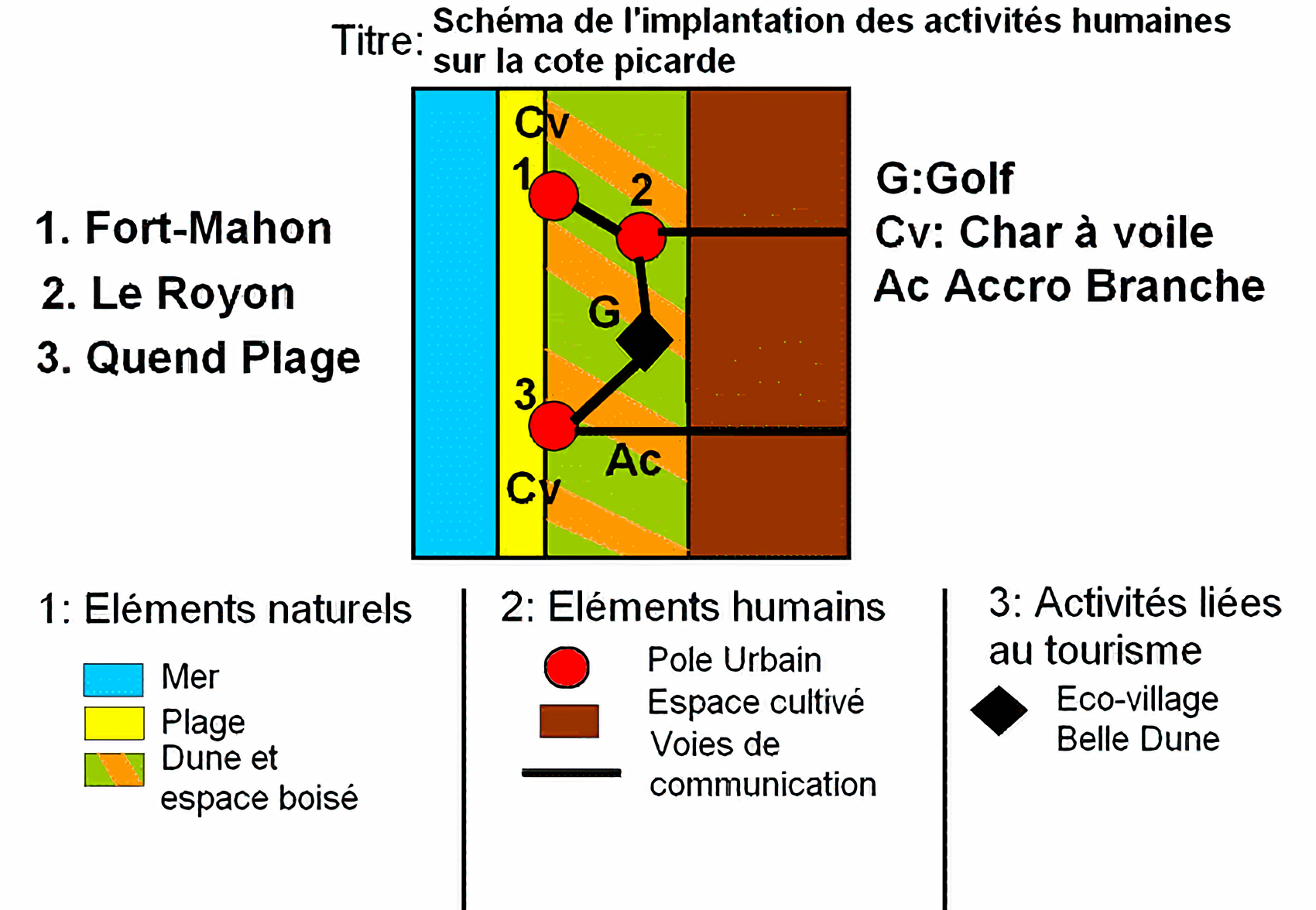 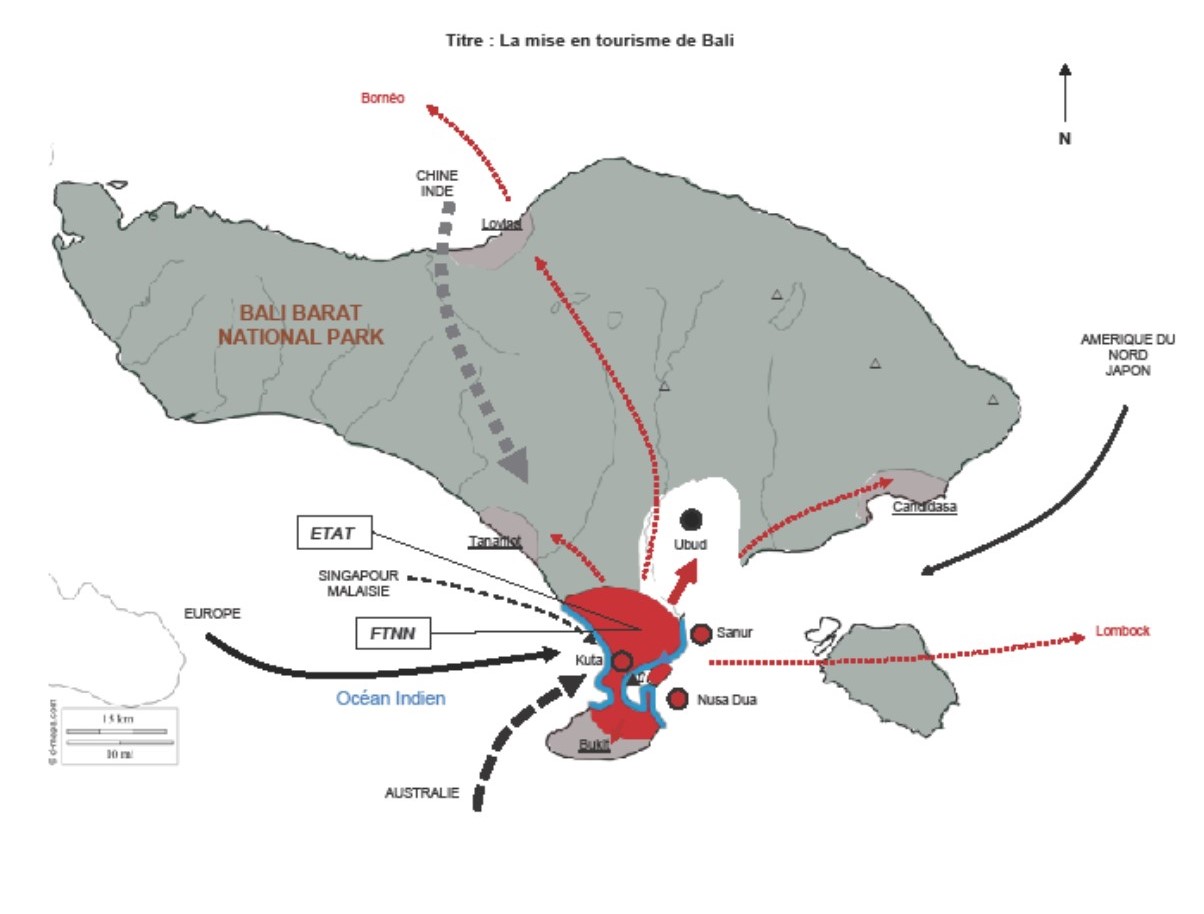 Croquis de géographie
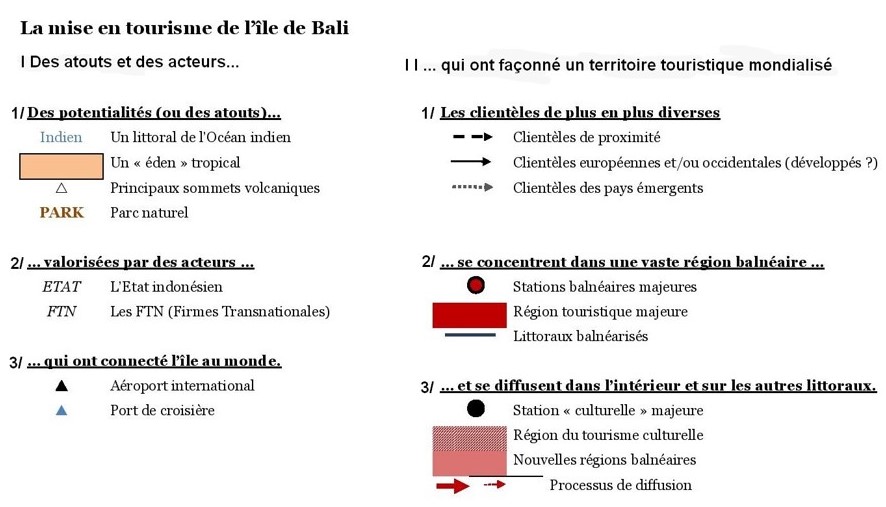 Quelles sont les différences entre un croquis et un schéma de géographie ?
LE SCHÉMA DE GÉOGRAPHIE
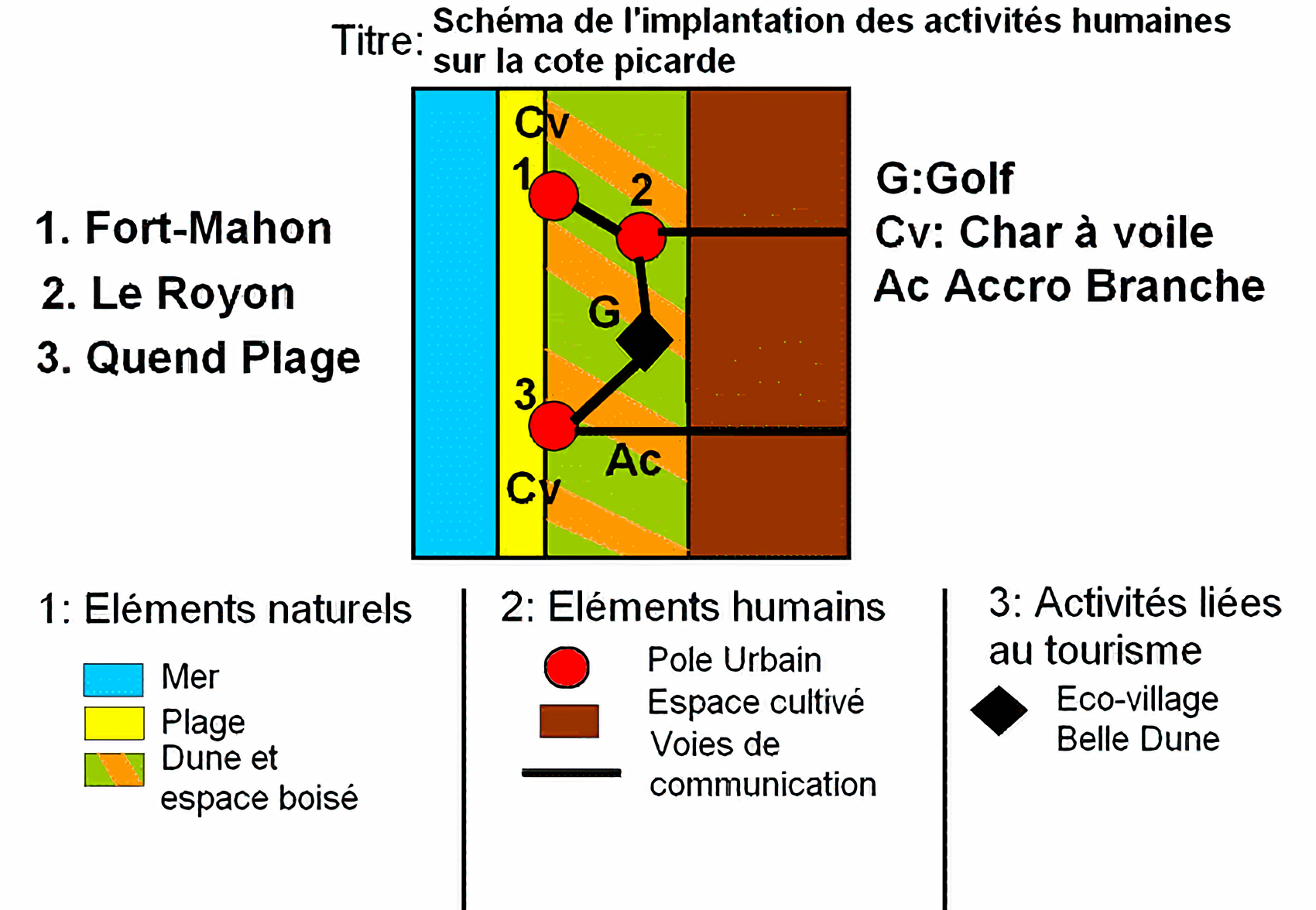 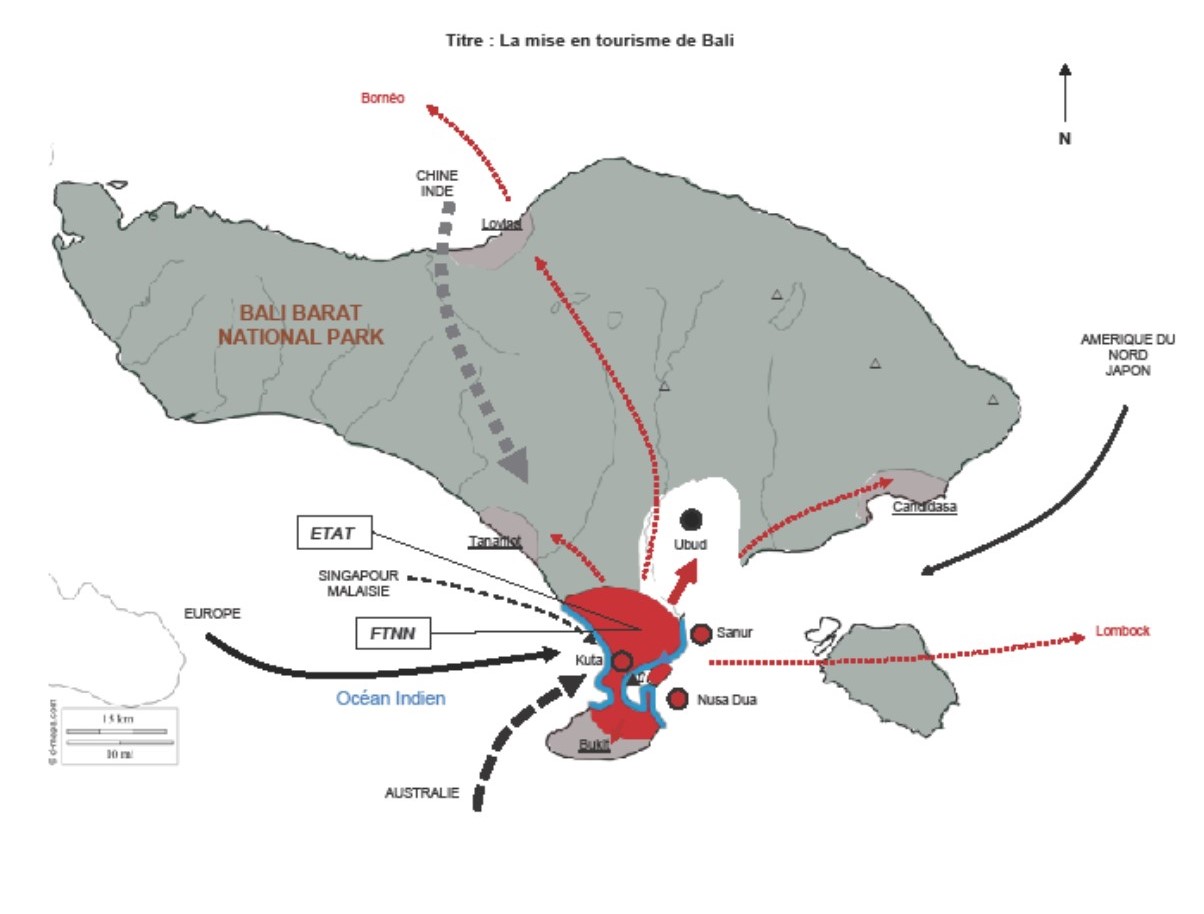 Croquis de géographie
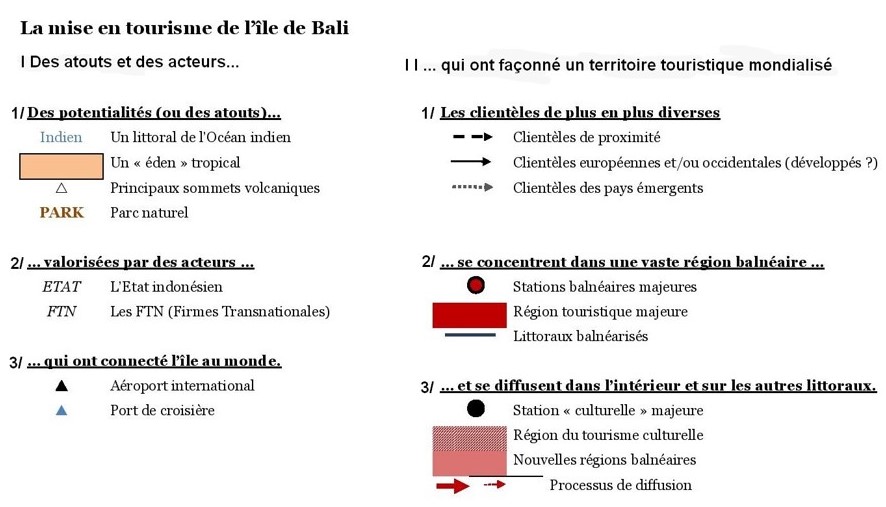